V Национальный чемпионат по профессиональному
мастерству среди инвалидов и лиц
с ограниченными возможностями здоровья
«Абилимпикс»ПРЕЗЕНТАЦИОННАЯ КОМПЕТЕНЦИЯ «ПЧЕЛОВОДСТВО»
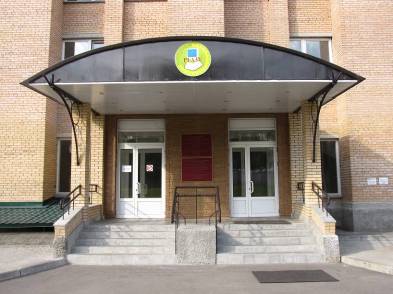 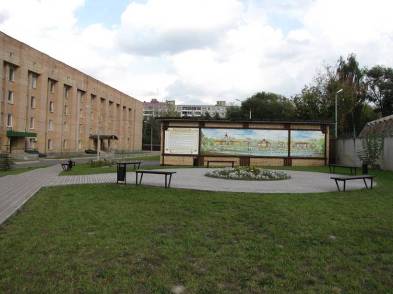 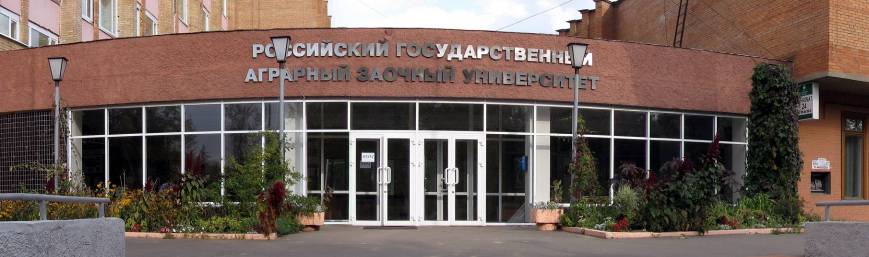 ЦЕЛЬ ВКЛЮЧЕНИЯ НОВОЙ КОМПЕТЕНЦИИ – «ПЧЕЛОВОДСТВО»:
Поддержка и популяризация пчеловодства в Российской Федерации;

мотивация инвалидов и лиц с ограниченными возможностями здоровья на получение профессии «пчеловод».
1
ЗАДАЧИ ВКЛЮЧЕНИЯ НОВОЙ КОМПЕТЕНЦИИ – «ПЧЕЛОВОДСТВО»:
Сохранение и возрождение лучших пчеловодческих традиций;

 стимулирование пчеловодов-любителей к расширению дальнейшей пчеловодческой деятельности;
1
ЗАДАЧИ ВКЛЮЧЕНИЯ НОВОЙ КОМПЕТЕНЦИИ – «ПЧЕЛОВОДСТВО»:
пропаганда передовых методов и приемов пчеловодства;

 привлечение внимания общественности к важной роли пчел в жизни людей;

 повышение культуры пчеловодческой деятельности.
1
ЦЕЛИ КОНКУРСА ПРОФЕССИОНАЛЬНОГО МАСТЕРСТВА ПО КОМПЕТЕНЦИИ «ПЧЕЛОВОДСТВО»:
Совершенствование профессионального мастерства пчеловодов, повышение уровня их теоретических знаний и практических навыков;

  повышение престижа труда пчеловодов, содействие в привлечении молодежи к обучению пчеловодству и трудоустройству по данной профессии.
1
ЗАДАЧИ КОНКУРСА ПРОФЕССИОНАЛЬНОГО МАСТЕРСТВА ПО КОМПЕТЕНЦИИ «ПЧЕЛОВОДСТВО»:
Выявление, распространение и внедрение в производственный процесс прогрессивных технологий, рациональных приемов и методов, направленных на повышение производительности труда, экономию материальных и энергетических ресурсов;
 формирование позитивного общественного мнения в отношении труда пчеловодов, пропаганда трудовых достижений и распространение передового опыта;
1
ЗАДАЧИ КОНКУРСА ПРОФЕССИОНАЛЬНОГО МАСТЕРСТВА ПО КОМПЕТЕНЦИИ «ПЧЕЛОВОДСТВО»:
содействие повышению квалификации пчеловодов, их конкурентоспособности на рынке труда;
 выявление лучших пчеловодов, работающих на пасеках Российской Федерации;
 привлечение молодежи в реальный сектор экономики.
1
ПРОФЕССИЯ ПЧЕЛОВОД

ПЧЕЛОВОД - специалист по разведению пчел, их содержанию и получению продуктов пчеловодства.
ЧЕМ ПРИВЛЕКАТЕЛЬНА ПРОФЕССИЯ ПЧЕЛОВОД
Пчеловодство способствует улучшению условий экологии и сохранению природных богатств.
 Занятие пчеловодством облагораживает человека, предохраняет его от вредных привычек.
Наблюдения за пчёлами представляют большой интерес, так как жизнь пчёл ещё не до конца изучена. Наблюдения дадут в будущем возможность расширения научных знаний о пчёлах и созданию новых технологий по сборке продуктов пчеловодства и созданию более комфортных условий для жизни и работы пчелиных семей в разных условиях.
1
ЦЕЛЬ
ПЧЕЛОВОДСТВА

Организация технологического процесса разведения, содержания и использования  пчелиных  семей в целях производства меда и других  продуктов  пчеловодства  (воск,  прополис,  маточное  молочко, цветочная пыльца-обножка, перга, пчелиный яд)
КАКИМИ КАЧЕСТВАМИ ДОЛЖЕН ОБЛАДАТЬ ПЧЕЛОВОД:
трудолюбие;
любовь к природе;
терпение;
спокойный характер;
отсутствие страха перед насекомыми.

Важно! Профессия совмещает в себе специальности зоотехника, ветеринарного врача, механизатора, агронома, технолога.
1
ИСТОРИЯ ПЧЕЛОВОДСТВА
Пчеловодством занимаются на всех континентах, кроме Антарктиды. Самым древним способом пчеловодства было бортничество, при котором дикие пчёлы селились в естественных или специально подготовленных дуплах (борть – дупло дерева). Позже появилось пасечное пчеловодство, в котором уже использовались неразборные ульи (колоды, дуплянки).
1
ИСТОРИЯ ПЧЕЛОВОДСТВА
Свою современную форму пчеловодство обрело  в XIX веке, после изобретения рамочных ульев (рамки с мёдом извлекаются сверху) и медогонки – благодаря этому пчеловодство обрело современные формы, превратилось в высокотоварную отрасль сельского хозяйства.
1
ИСТОРИЯ ПЧЕЛОВОДСТВА
Пчеловодство прошло несколько этапов развития: менялось ремесло, термины, появлялись новые методики и навыки. Тех, кто работал с пчелами, называли: бортник, пасечник, охотник за диким медом, пчеляк. 
Но есть ещё места, где бортничество в ходу до сих пор. В России оно сохранилось в Бурзянском районе Башкортостана. Ещё в советское время там был создан заповедник «Шульган-Таш» для охраны популяции дикой башкирской бортевой пчелы.
1
ИЗВЕСТНЫЕ ПЧЕЛОВОДЫ
Пчеловодство присутствовало в жизни великих людей. Основоположником научного пчеловодства в России был академик А. М. Бутлеров. Он привозил из заграничных поездок породы, которые в России не разводили, конструировал и испытывал улья, искал новые приемы по уходу за пчелами. Бутлеров писал доступные для простых людей книги по разведению медоносных насекомых, выпустил первый пчеловодческий журнал.
1
ИЗВЕСТНЫЕ ПЧЕЛОВОДЫ
ИЗВЕСТНЫЕ ПЧЕЛОВОДЫ
Витвицкий Н. М. Практическое пчеловодство.Николай Михайлович Витвицкий (1764–1853) — выдающийся отечественный пчеловод и общественный деятель, изобретатель колокольного улья, конструкция которого основана на многолетнем изучении жизни и природы пчел. Н. М. Витвицкий много занимался бортевым пчеловодством, изучал народные пасечные ульи.
ИЗВЕСТНЫЕ ПЧЕЛОВОДЫ
Л. Л. Лангстрот – прародитель пчеловодства в Америки. Он усовершенствовал конструкцию улья. Был президентом Союза пчеловодов США. 

Среди известных личностей, увлекающихся пчелами были: Л. Н. Толстой, И. С. Мичурин, И. П. Павлов, И. С. Тургенев, И. Е. Репин, А. К. Саврасов.
1
ТРУДОУСТРОЙСТВО ПЧЕЛОВОДА
Пчеловоды трудятся на частных пасеках или принадлежащих компаниям.

В крупных пчеловодческих хозяйствах должны работать только подготовленные кадры.

Есть научно-производственные комплексы, объединения, где именно пчеловоды занимаются разведением племенных пород пчел.
1
ВОСТРЕБОВАННОСТЬ ПЧЕЛОВОДСТВА
В Национальном союзе пчеловодов России подсчитали, что отечественный рынок меда заполнен лишь на 10-15% от своего максимального потенциала. Сегодня страна производит лишь около 100 тыс. тонн этого продукта в год (от года к году эта цифра сильно колеблется в зависимости от погодных условий). Почти весь отечественный мед идет на внутренний рынок, экспорт не превышает и 10%. Объемы импорта меда невелики.
1
ВОСТРЕБОВАННОСТЬ ПЧЕЛОВОДСТВА
Однако 100 тыс. тонн меда, производимого в России — это далеко не предел. Если среднестатистический россиянин съедает около 0,65 кг меда в год, то немец съедает 4,5 кг. То есть потенциально отечественный рынок может принять почти в семь раз больше, чем сегодня. И это только внутренний спрос. А ведь еще существуют и зарубежные рынки, которые более объемные и часто более платежеспособные.
1
ВОСТРЕБОВАННОСТЬ ПЧЕЛОВОДСТВА
Рост численности населения мира, все большая концентрация населения в городах, на фоне изменения потребительских предпочтений в сторону приоритета «здоровой», «натуральной», «органической» пищи, с особой остротой поднимают такие вопросы, как развитие дополнительной или альтернативной системы бесперебойного снабжения или самообеспечения городов продуктами питания и обеспечение перспективной продовольственной безопасности. Это обуславливает актуальность пчеловодства.
1
ВИЛКА ЗАРПЛАТЫ ПЧЕЛОВОДА
(в рублях в среднем в месяц)
В Москве:  15 000 – 50 000

В крупных областных центрах:  15 000 – 40 000

В глубинке России:   8000 – 20 000
1
СРАВНЕНИЕ ПЧЕЛОВОДСТВА С ДРУГИМИ ВИДАМИ БИЗНЕСА
Преимущества пчеловодства:
стартовые расходы относительно умеренные, если только Вы не намерены купить пасеку, которая уже работает, вместо того, чтобы создать ее самостоятельно;
низкие текущие издержки на обслуживание уже работающей пасеки;
производимая продукция не портится, поэтому ее без проблем можно транспортировать и реализовывать хоть на другом конце страны.
1
СРАВНЕНИЕ ПЧЕЛОВОДСТВА С ДРУГИМИ ВИДАМИ БИЗНЕСА
Прибыль:
за сезон с одного улья получают в среднем около 25-30 кг меда;
при благоприятном стечении обстоятельств — 40-50 кг меда;
при средней розничной цене около 200-250 руб. за 1 кг один улей будет приносить от 5 до 7,5 тыс. рублей;
доход с 50 ульев составит порядка 250-375 тыс. рублей.
1
ПЧЕЛОВОД  - ЭТО НЕ ПРОСТО ПРОФЕССИЯ.

ПЧЕЛОВОДСТВО МОЖЕТ СТАТЬ НОВОЙ БИЗНЕС-МОДЕЛЬЮ, ПРИНОСЯЩЕЙ ПРИБЫЛЬ ПРЕДПРИНИМАТЕЛЯМ-ПЧЕЛОВОДАМ И ЭКОЛОГИЧЕСКИЕ ПРОДУКТЫ ПИТАНИЯ ЖИТЕЛЯМ ГОРОДОВ И СЕЛ